How to:  Respond to an RFQ
November 2019
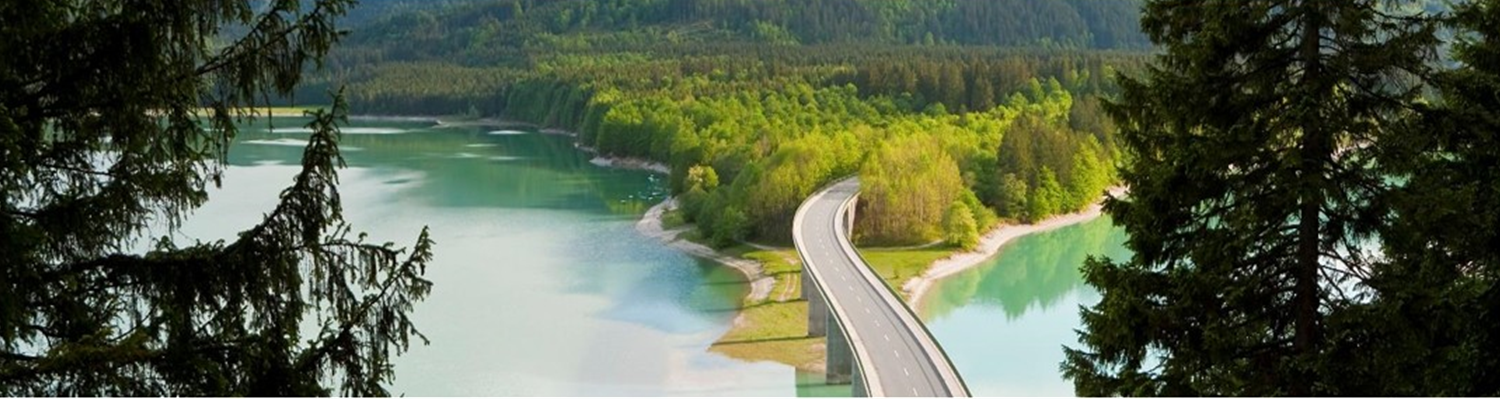 Version 6
Be informed on new Resquest for Quote : By Mail (1/2)
From: Name of Faurecia Requester
By Mail
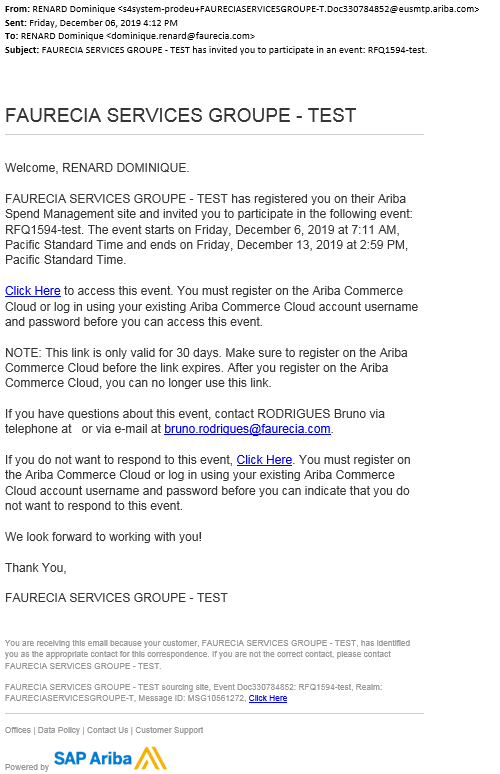 To: Name of Supplier Contact
What : RFQxxx – Title of the request
Information of maximum period to respond
Click on Ariba Sourcing Link , see next page
2
Be informed on new Resquest for Quote : By Mail (2/2)
Ariba Sourcing connection:
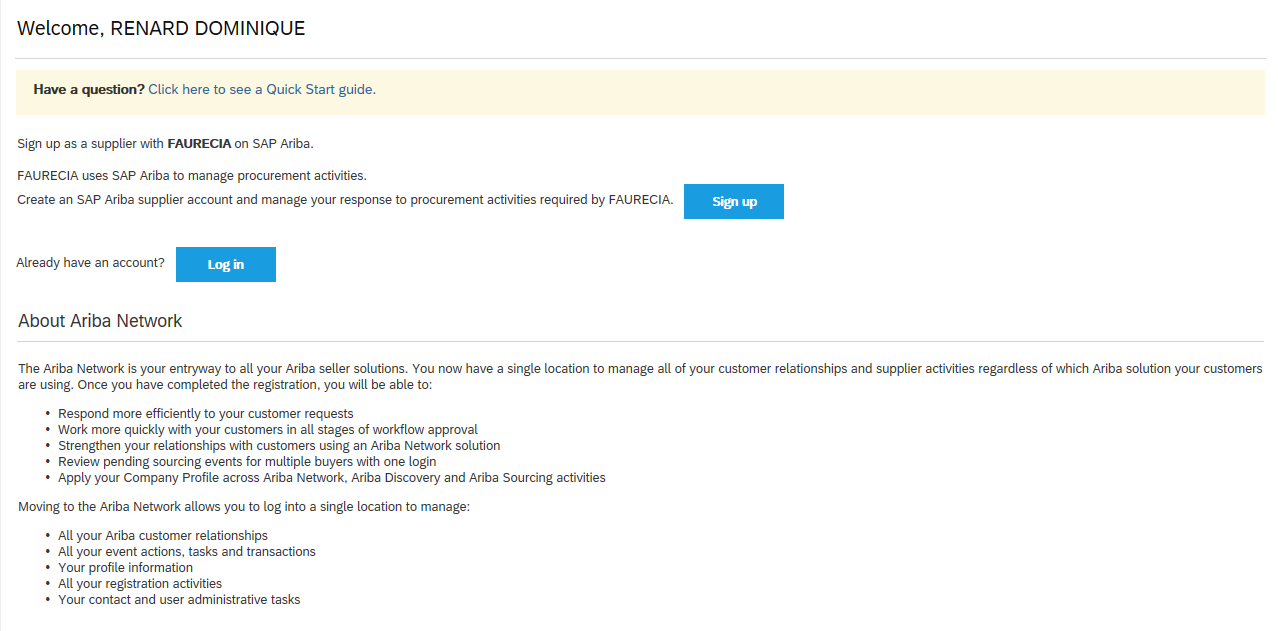 If you already have an account please click on Log In. If not , click on Sign Up

If at that step , you meet any difficulties please contact ARIBA Support Page (p10-11)
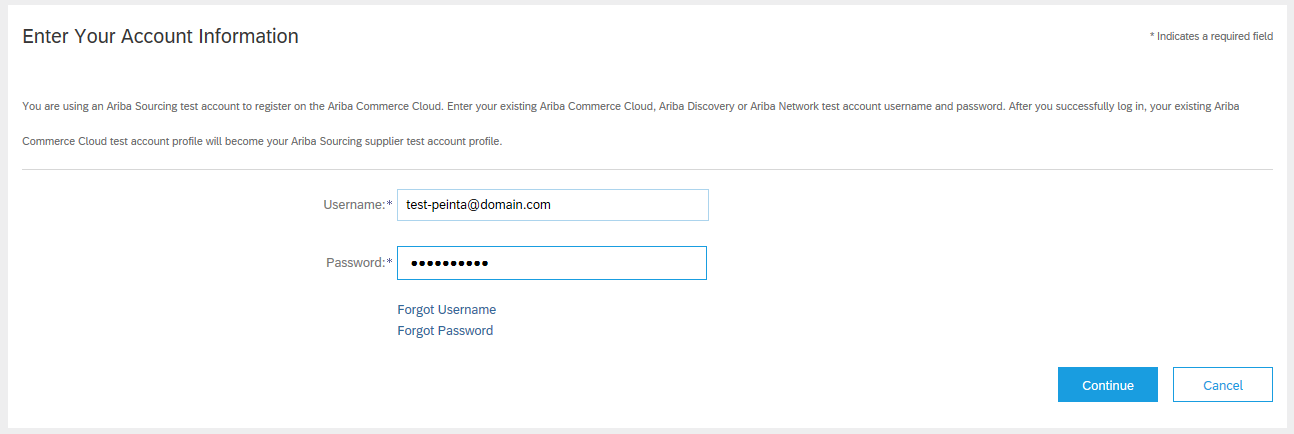 3
Be informed on new Resquest for Quote : via Ariba Sourcing
Connect to Ariba Sourcing Portal : https://service.ariba.com/Sourcing.aw/
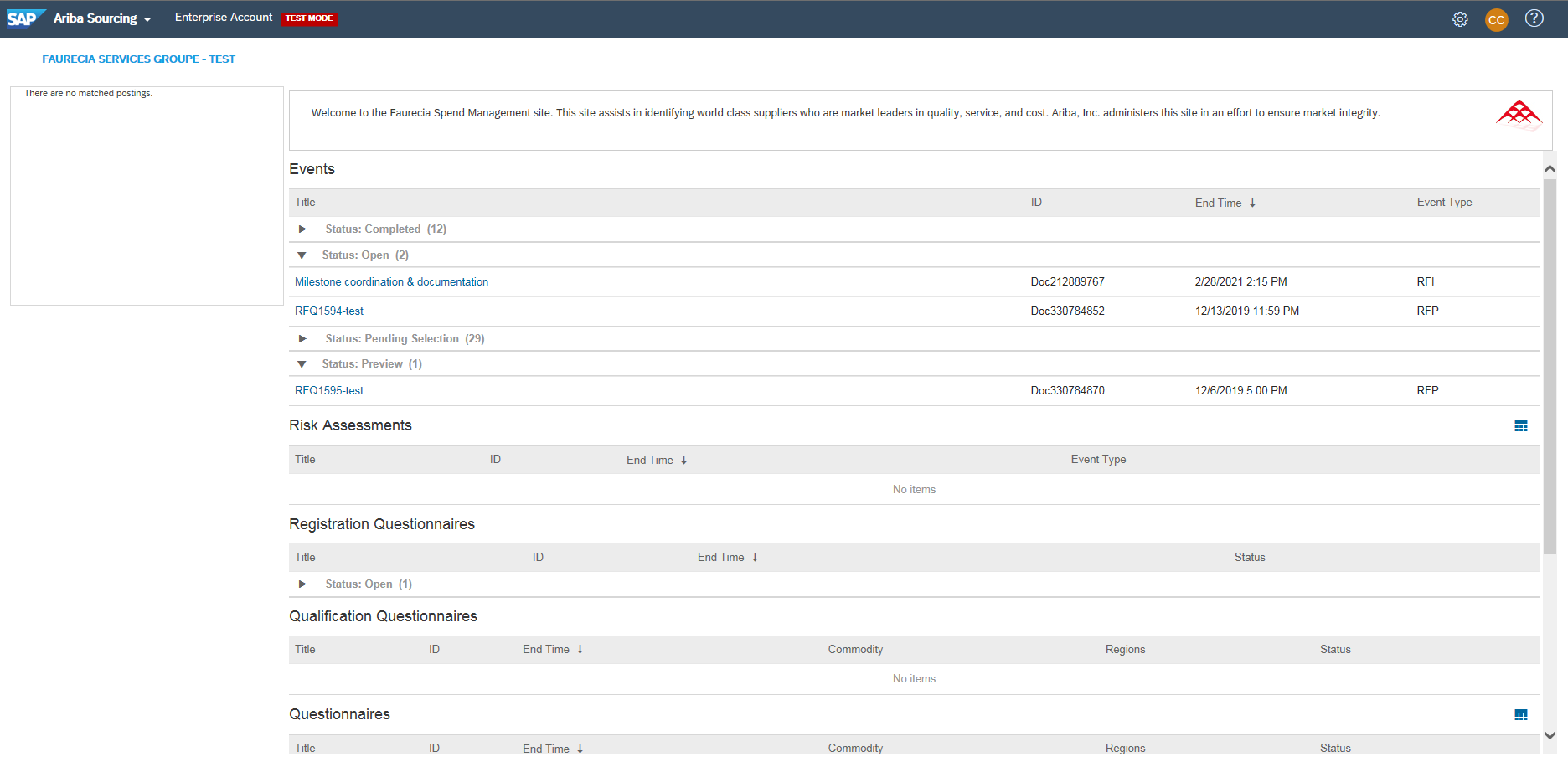 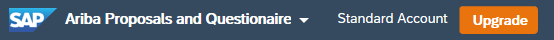 Request for Quotation is called Event

Sorted by Status : 
Open : RFQ to consult, and complete
Preview: future RFQ near to be Open
Pending selection : RFQ replied but waiting for award by Faurecia
Completed for closed RFQ (respond and award of offer done)
4
Respond to an Resquest for Quote : Confirmation of participation
By reviewing all content of RFQ , confirm your participation
The period to respond visible on top
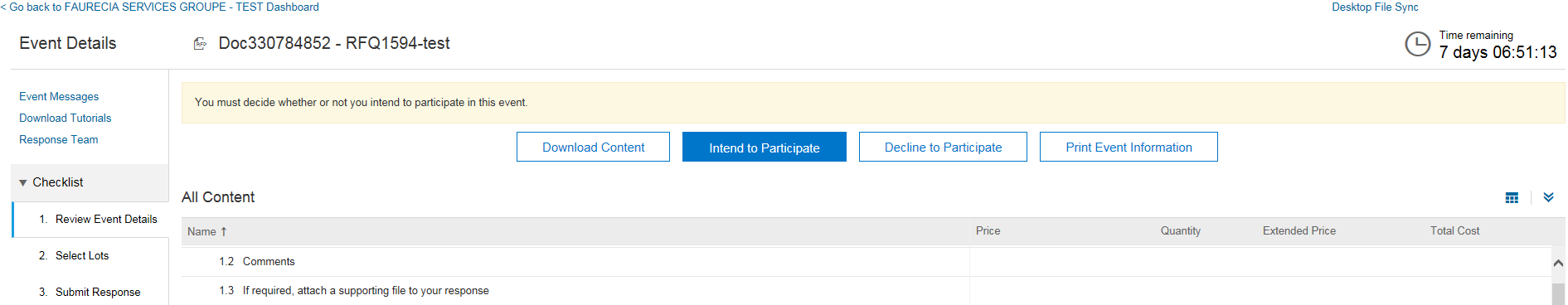 All content area is providing :
	“Ship To” address
	Description of the request
	Attachments
5
Respond to an Resquest for Quote : Select the Lot to be respond
Select the Lot and Confirm:
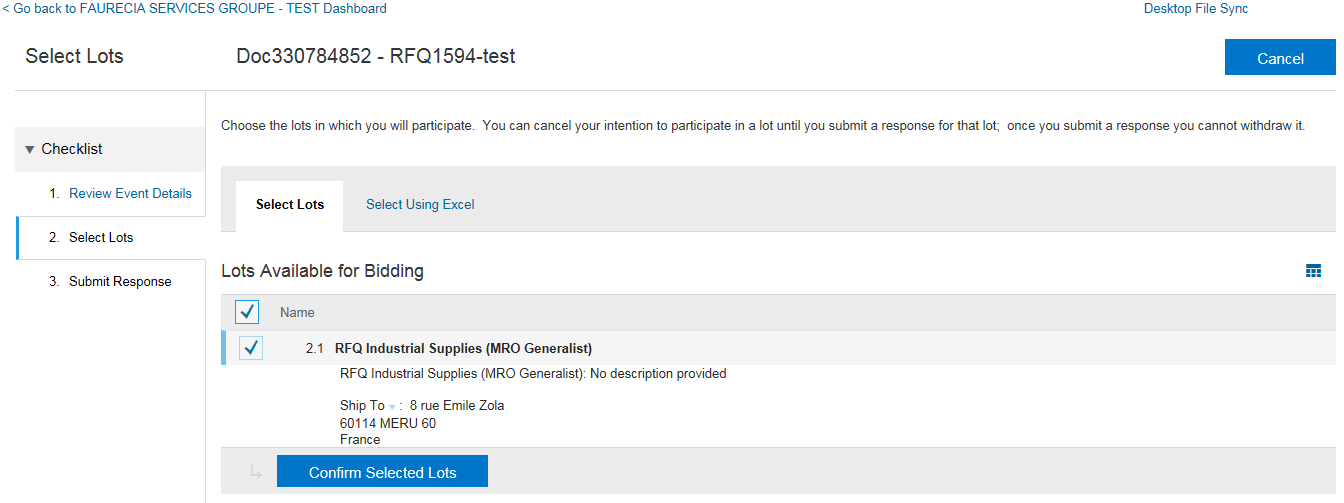 RFQ (Quick Quote) is containing only one Lot 

Strategic sourcing (Sourcing Project) could contain more than one Lot
6
Respond to an Resquest for Quote : Submit response (1/2)
Complete the RFQ and submit:
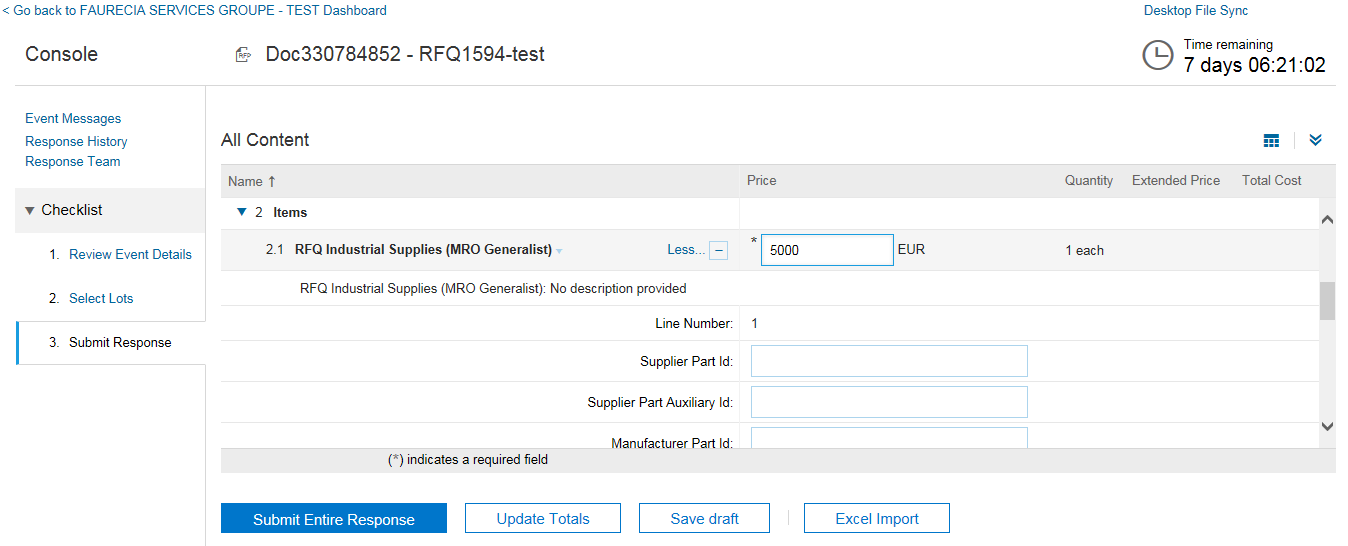 RFQ ( Quick Quote) is described only by One Item with one global Price 

Details must be provided in other fields such as “Comment” and “Attach a file” feature
7
Respond to an Resquest for Quote : Submit response (2/2)
Confirmation of the submit:





By “OK”, this message is appearing and click on “Done” :
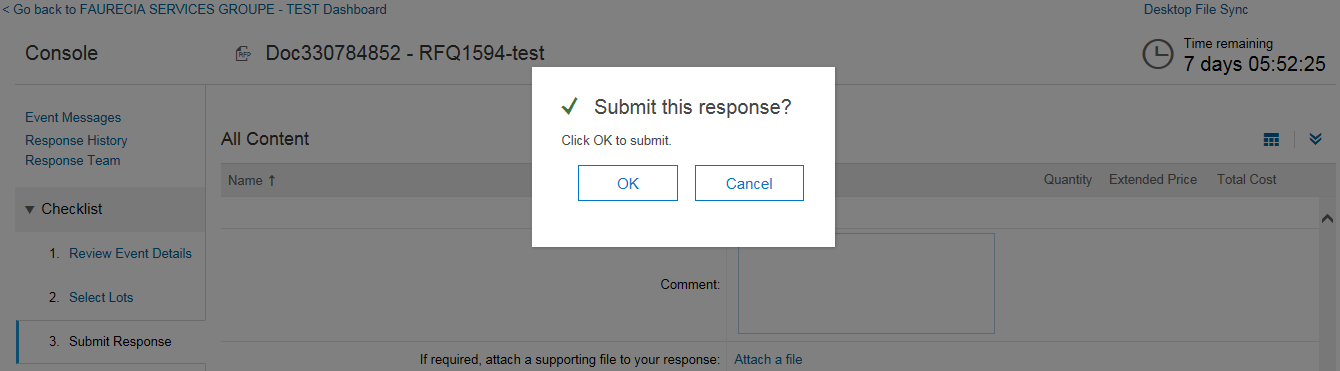 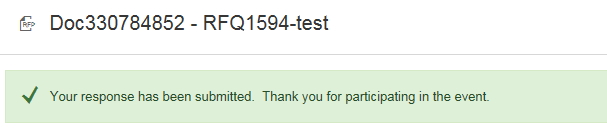 8
Resquest for Quote Lyfecycle
During Remaining Bid Period, RFQ is still in Status “Open” and can be revised
Remaining Bid Period can be stopped by Faurecia to allow the Award phase. Then RFQ status is “Pending Selection”
RFQ in Status “Pending Selection” can be revised by the supplier. In certain circumstance, Faurecia is able to re-open the event giving possibility to do revision.

For any technical support please contact the ARIBA Support Chain
For any question on content of request please contact the requester
As last option of support, we are listing a Faurecia Support per region
9
Ariba Support Access (1/3)
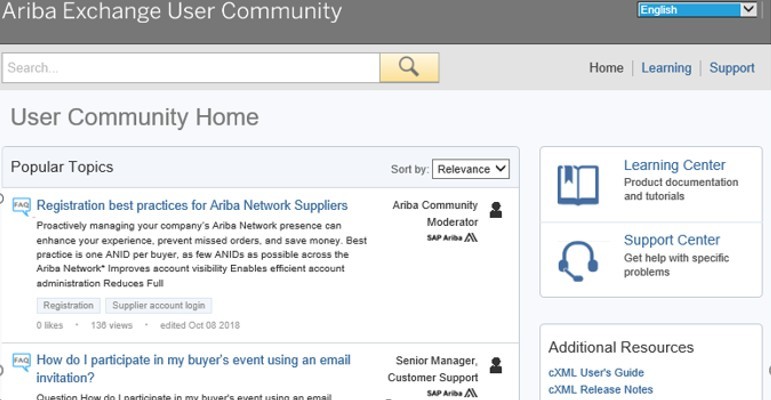 10
Ariba Support Access (2/3)
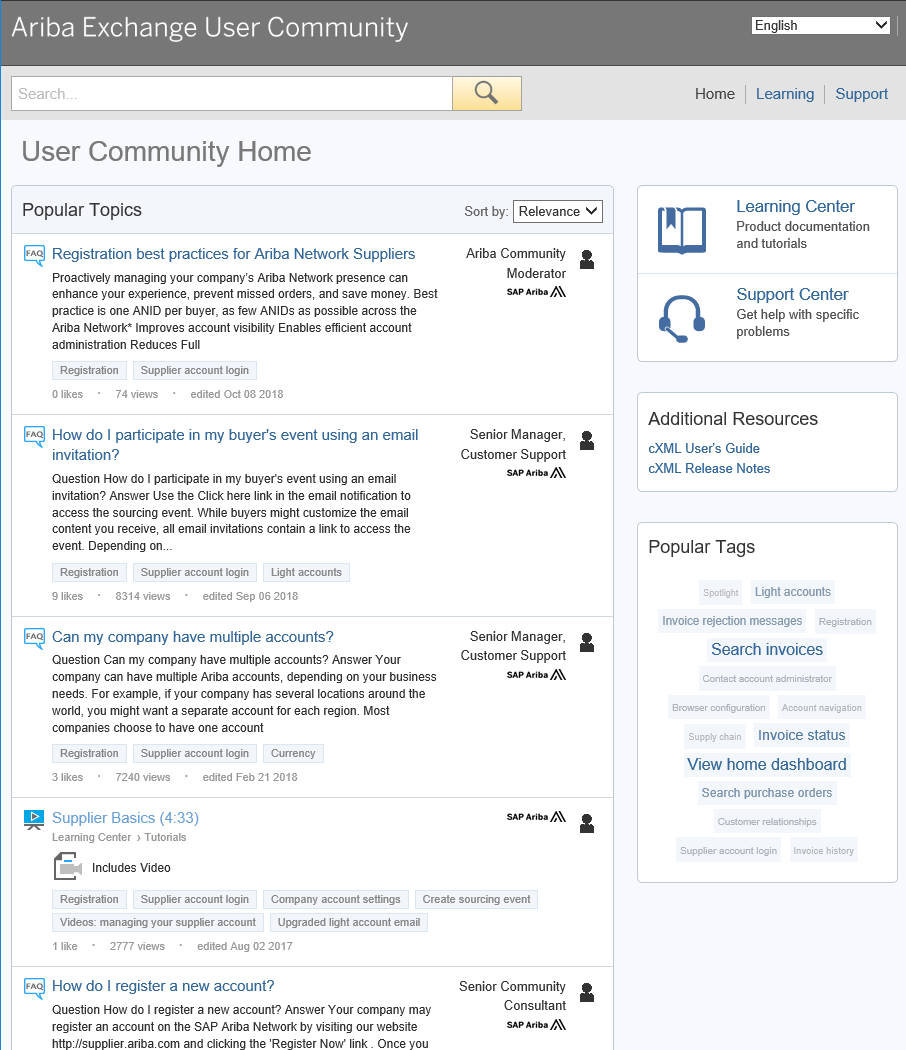 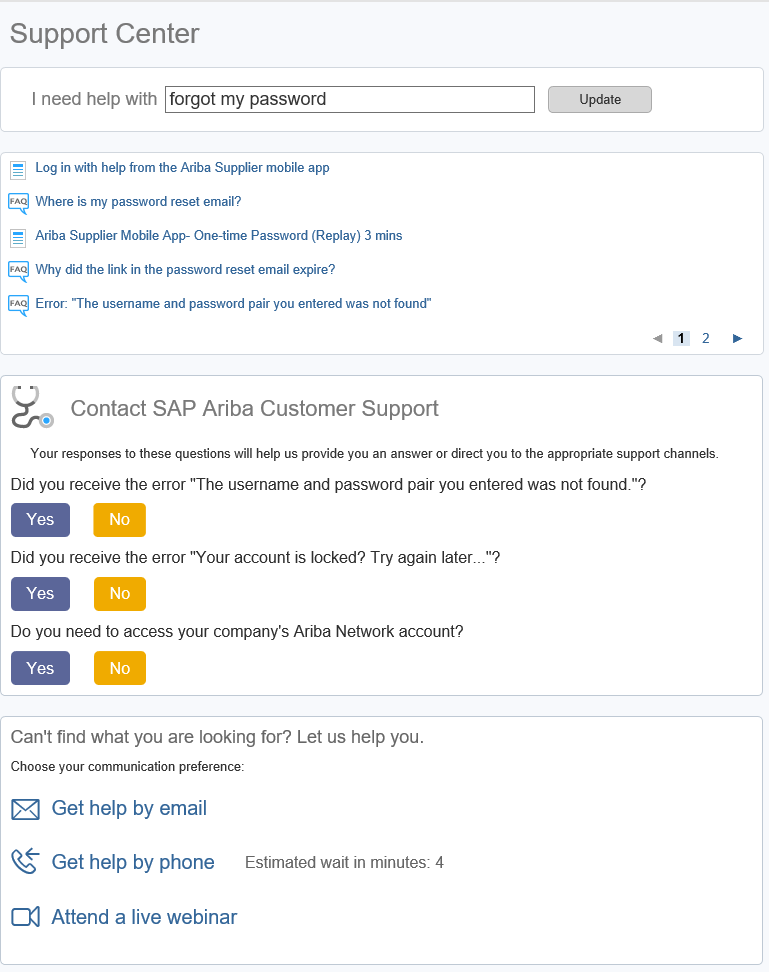 Search with key words
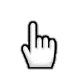 Try searching for whatever you need help with by using the I need help with search box.
If you need further support after conducting a search, the above mentioned support options will become available.
11
Faurecia Support (3/3)
Questions regarding Ariba usage :
EMEA  :                Faurecia.enablement@ariba.com
North America : Faurecia.enablement.namer@ariba.com
China:                 Faurecia.enablement.apj@ariba.com 
Questions regarding your relationship with Faurecia :
EMEA
Enterprise account  : supplier.enablement.emea@faurecia.com
Standard account  :  light.enablement.emea@faurecia.com
North America
Enterprise accounts : full.enablement.nao@faurecia.com 
Standard accounts :  light.enablement.nao@faurecia.com
China:
Enterprise accounts : supplier.enablement.asia@faurecia.com
Standard accounts :  light.enablement.asia@faurecia.com
12
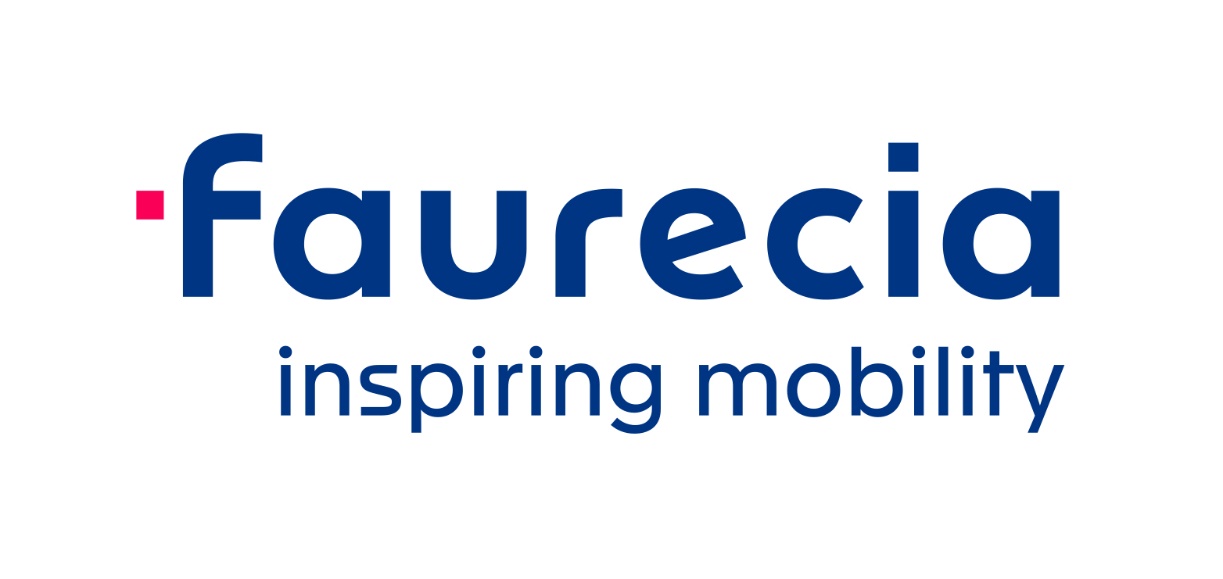